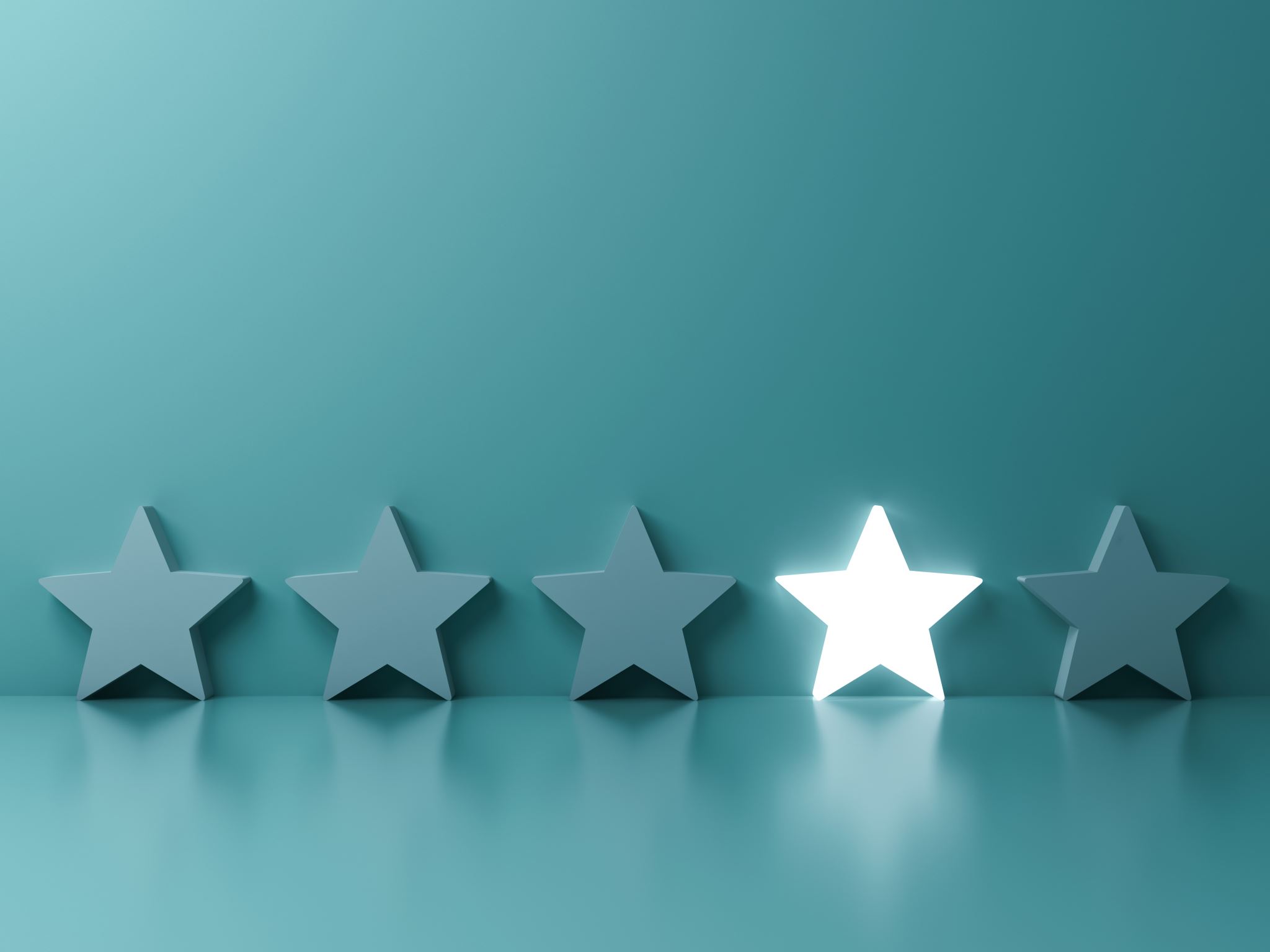 DAVIDOVA ZVIJEZDA
Zuvdija hodžić
POSTMODERNIZAM
U nauci o književnosti preovladava mišljenje da je četrdesetih godina XX vijeka avangardu zamijenila posebna poetička struja, koja je bila aktuelna sve do pojave ključnih postmodernističkih tekstova.
To međurazdoblje, odnosno međupoetiku, teoretičari književnosti nazvali su poznim modernizmom.
U crnogorskoj književnosti pozni modernizam ogleda se u djelima Mihaila Lalića, Milovana Đilasa, Miodraga Bulatovića...
Pozni modernizam jenjava poslije Drugog svjetskog rata, ali liniju razgraničenja s postmodernizmom nije moguće precizno odrediti. Naziv postmodernizam prvi put je upotrijebljen sedamdesetih godina XX vijeka u arhitekturi.
Nauka o književnosti termin postmodernizam posmatra na dva načina: kao tipološku i kao istorijsku kategoriju. S jedne strane pod postmodernizmom se podrazumijeva univerzalni stil, a s druge književnoistorijsko razdoblje koje je nastalo između 1960. i 1970. godine.
Osnovna odlika postmodernizma je težnja za oneobičavanjem i preispitivanjem svega onoga što se prihvata kao „prirodno“, razumljivo i istinito.
Postmodernizam u književnosti posebno je složena pojava jer se neprestano dopunjava, proširuje, mijenja i usložnjava.
Poetički pripovjedač;
 Dekonstrukcija;
 Intertekstualnost;
 Dokumentarnost;
 Fragmentarnost;
 Hibridni žanrovi;
 Citatnost
Elementi postmodernizma su:
ZUVDIJA HODŽIĆ
„BITI PISAC, PRIJE SVEGA, ZNAČI BITI ČOVJEK I UVIJEK NA STRANI ČOVJEKA.“
Zuvdija Hodžić je originalna, snažna stvaralačka ličnost, u literaturi poznat kao pjesnik, pripovjedač, romanopisac, putopisac, novinar i likovni stvaralac. U svakoj od pomenutih oblasti ostavio je duboke tragove.
Rođen 1944. godine u Gusinju. Osnovnu školu pohađao je u Gusinju, Peći i Plavu, gimnaziju u Beranama, a studirao je u Nikšiću i Prištini. Od 1962. godine  živi u Podgorici, gdje je radio kao novinar u „Titogradskoj tribini“, a zatim u Domu omladine „Budo Tomović“.
Objavio je:
Knjige pripovjedaka:

„Gluva zvona“
„Neko zove“
Poezija:

„Na prvom konaku“
Romani:

„Gusinjska godina“
„Davidova zvijezda“
„Svi moji“
Knjiga reportaža i putopisa:

„Jedan dan života“
Davidova zvijezda
 Najpoznatiji roman Zuvdije Hodžića, Davidova zvijezda, je najprevođeniji crnogorski roman i djelo koje zavrijeđuje pažnju čitalaca i kritičara kao najznačajnije romaneskno štivo u posljednjih nekoliko decenija na južnoslovenskom prostoru. 
 Mnogi književni kritičari ukazali su na specifičnost romana nazvavši ga “romanom o granici”, s obzirom na to da je Gusinje kao prostorna struktura, uz Prokletije i Bagdad, oslikano kao centralno mjesto zbivanja. 
 Galerija likova, bogatstvo jezika, sjedinjeni elementi lokalnog patriotizma, složena struktura, intertekstualnost i citatnost – odlike su književnog djela kojeg neki kritičari smatraju romanom hronikom, pa čak i zbirkom priča.
Davidova zvijezda
Roman Davidova zvijezda mozaična je struktura, kojom Hodžić spaja istočni i zapadni civilizacijski krug u potrazi za jedinstvenim smislom čovjekove egzistencije.
Roman je komponovan iz više osamostaljenih narativnih cjelina u kojima autor pribjegava drugačijim narativnim tehnikama.
Pripovjedne cjeline pripadaju različitim vremenskim periodima, a povezuju ih složeni unutrašnji odnosi i izražena intertekstualna značenja.
Određenje romana
Prema vremenu nastanka            Prema predmetu prikazivanja             Prema idejnom i emocionalnom        							          stavu
Postmodernistički roman, i 	          Istorijski roman, u kojem se koristi i transformiše     Snažna humanistička ideja i tendencija
prema godini kada je objavljen	           građa vezana za prošlost Gusinja, Ulcinja; isto-     da granice među ljudima pretvori u 
(1991) i po svim svojstvima                       rija crnogorsko-albanske granice; 1948. u Crnoj     izvor bogatstva, a ne sukoba i nerazu-
postmodernističke poetike:                        Gori... Obuhvatajući izuzezno razuđeni prostor i     mijevanja.     
 citatnost, montaža, fragmenta-                vrijeme, autor pribjegava magijskom realizmu, 
rnost, intertekstualnost, simbo-                 što znači da su predmet prikazivanja i mitološki
lika, žanrsovska hibridnost.                         i legendarni sadržaji.
Davidova zvijezda
Pitanje pripovjedača, naratora i njihovog međusobnog odnosa postaje jedan od problema postmodernističkog teksta.
Zuvdija Hodžić u svom romanu Davidova zvijezda pokreće niz pitanja kao što su: na koji način tekst nastaje, ko ga pripovijeda i kako je osmišljena i oblikovana pojavna stvarnost unutar svijeta romana.
Autor, Zuvdija Hodžić, ostaje izvan teksta, dok njegov narativni proizvod oblikuje priču unutar prostora romana. Komentari samog autora, na početku romana upućuju na tipično postmodernistički model pripovijedanja, kada te intervencije skreću pažnju na samu složenu strukturu djela:
                 Glava prva u kojoj se ne događa ništa značajnije. Ona je kao kapija kroz koju se ulazi
                                                                  u grad na Istoku ili priču.
Davidova zvijezda
Na ovaj način, komentarom samog tvorca teksta, pažnja čitaoca se već na samom početku fokusira na otkrivanje priče. Prološka granica romana u znaku je početka jednog novog kosmosa, univerzuma, sastavljenog od mnoštva likova, njihovih sudbina, načina života, bajkolikih prostora koji svojim postojanjem bude maštu i aktiviraju refleksiju. 
 Ulazak u priču kao u kapiju, čini pripovijedanje o hronotopu Bagdada, kao mističnom predjelu unutar kojeg dominira bajkovitost, odišući istočnjačkom kulturom i načinom života. Sveznajući pripovjedač komentariše grad na Istoku, navodi da je svaki grad-svijet; realističkim metodom nabrajanja detalja koji čine pojavni svijet uvodi čitaoca u priču, iako je autorova intervencija na početku bila u znaku “upozoravanja” da se u njoj ništa značajno neće dogoditi.
Davidova zvijezda
Koristeći se ptičijom perspektivom na samom početku, narator zauzima poziciju iz koje ima širok vidokrug, pa tako opis Bagdada, šarolikog svijeta u njemu, predstavlja samo uvod u romaneskni svijet. Posmatračeva tačka gledišta djeluje i iznutra, i spolja. Naime, opis Bagdada, kao mjesta posebne kulture i tradicije, sagledan je iz ptičije perspektive, objektivno i detaljno, a realističan je i približen oku čitaoca kao da je ugao posmatranja smješten u samom srcu grada, te se raznolikost i mističnost može na neki poseban način doživjeti kroz prikazivanje.
Davidova zvijezda
Priču u romanu govori David Šahan, koji u er-formi predočava narativnu zbilju, a na kraju romana se pojavljuje autor u ulozi Davidovog dvojnika.
Epiloška granica teksta ključna je za tumačenje složene strukture centralnog pripovjedača, koji je, kao  i kompozicija romana, fragmentaran i sastoji se od tri pripovjedača: Davida Šahana, Zuvdije Hodžića i Rame Beriše, do čijeg susreta dolazi upravo u Bagdadu.
Davidova zvijezda
Jedino su prva i poslednja glava naslovljene, zapravo imaju određenje kao Glava prva i Glava posljednja, pa su okviri teksta posebno naglašeni. Autorov (pripovjedačev) glas koji se javlja na početku i na kraju, kao čuvar priče koji drži u rukama ključeve koji otvaraju i zatvaraju kapiju kroz koju se ulazi u poseban prostor, tumači se kao još jedan model postmodernističkog komponovanja. 
Kraj romana u znaku je osvjetljavanja lika Davida Šahana i autorove želje da se fiktivnim pripovjedačem brani od autobiografskog tako što će se poistovjetiti sa njim. Uključivanjem Davida u priču, autor je izvršio određenu distancu od sopstvenog bića, ličnog tona i subjektivnog gledanja na svijet.
Davidova zvijezda
Kao što se po pravilu događa u postmodernističkoj književnosti, i Hodžićev roman ima svoj metatekst.
Naime, pored fiktivnog pisca i naratora Davida Šahana, u romanu se kao pisac pojavljuje Zuvdija Hodžić. Tako Davidova zvijezda postaje svojevrsni roman o romanu, čime se još jednom potvrđuje izrazita pripadnost poetici postmodernizma.
Dakle, naratori, a u isto vrijeme i likovi romana, dva su pisca prijatelja – Jevrejin David koji piše Davidovu zvijezdu, i Zuvdija, za kojeg se u romanu kaže da je napisao djelo 1001 dan.
Fiktivni narator je pisac David Šahan, a njegova povijest o sudbini ujaka Kalmija predstavlja okosnicu romana. Kalmijevo stradanje uvodi u roman motiv tragične 1948.godine, koja je u Crnoj Gori progutala brojne nevine žrtve.
Davidova zvijezda
Izrazita komunikacija Hodžićevog romana Davidova zvijezda sa epom indijske književne tradicije, kao i sa čuvenom zbirkom priča o Šeherezadi, 1001 noć, potvrđuju jednu od osnovnih karakteristika postmodernističkog teksta- intertekstualnost. 
Put kroz pustolovinu čitanja Davidove zvijezde otvara moto, preuzet iz indijskog epa, Mahabharate: Sve je nebo bilo osvijetljeno kad je ona letjela po njemu. Autorova naklonost prema književnosti koja je prepuna mistike, iluzije, mašte i slobodnog duha, ogleda se ne samo u izboru motoa, već i u samoj činjenici da je Mahabharata kult književne tradicije. Moto Davidove zvijezde može se tumačiti i kao korelat sa prostornom strukturom neba, koja je za pisca posebno interesantna, i njoj posvećuje pažnju, i onda kada bira naslov za svoj roman.
 Zvijezde pripadaju prostranstvu neba, a nebo je glavni činilac u motou. Osim neba, svjetlost koja je u Mahabharati prisutna, može zamijeniti Hodžićevu svjetlost zvijezde, koja kao lajtmotiv ima posebnu i važnu ulogu, prilikom tumačenja likova romana.
Davidova zvijezda
Knjigu o Šeherezadi koja pripovijeda 1001 noć, autor sjedinjuje u svoj roman u onoj mjeri koja mu je potrebna da uspostavi komunikaciju sa Istokom, potpomogne mističnosti i posluži kao model za metapoetičko mjesto. Davidova želja da počne roman, koji simbolično nosi preoblikovan naziv Hiljadu i jedan dan, i sa čijim se sadržajem nosi “od rođenja, a možda i prije”, dobija dimenzije pripovjedačkih intervencija koje su pogodne za stvaranje dijaloga sa sopstvenim tekstom i načinom njegovog stvaranja. 
Tako Hodžić koristi intertekstualnu vezu sa pričama iz Hiljadu i jedne noći, kako bi objasnio nastajanje jednog romana: Postoji hiljadu i jedan način da se počne roman. Od toga kako krene priča, znao je, završiće i ostalo – njen tok i kraj.
Davidova zvijezda
Povlašćeno mjesto u romanu ima i priča o Šabetaju Cviji, Jevrejinu koji je prešao u islam i proveo vijek u Ulcinju. „Roman“ o Cviju i njegova dramska kompozicija čine je središtem u kojem se ukrštaju brojna značenja romana. Čuveni Šabetaj Cvij, koga istorija pamti je u Hodžićevom djelu povezan sa osnovnim motivom – motivom zvijezde. Poigravanja sa istorijom i stvarnim događajima koji se nalaze u samoj srži drugostepeno modelovane stvarnosti – svijeta književnog djela - , doprinosi postmodernističkom tekstu da ispolji svoj odnos prema onome što pamte istoričari. 
Prikazivajući granicu i sudbinu ljudi koji se nalaze na njoj, Hodžić je iskazao svoj stav prema ljudskosti i čovječnosti, kidajući sve granice među ljudima: 
To je, velimo, što su bili nesložni. Vidimo da ne valja da se dijelimo i rasturamo, ali i da smo nemoćni da išta promijenimo. Nosi nas sudbina kao vapor te drugi njime upravljaju.
LajtmotiviZuvdija Hodžić, u svom romanu Davidova zvijezda, već u samom naslovu, sugeriše postojanje i nameće tumačenje jednog od lajtmotiva u djelu – zvijezde. Pored zvijezde, koja je vezana za mnoge likove, u tekstu se primjećuju i ostali lajtmotivi: ogledalo, san, knjiga. Kao nebeski znak, zvijezda je odraz ljudske sudbine koja je u isti mah i prisutna i odsutna, a zbog savršenstva svog slikovnog prikaza, predstavlja simbol apsolutnog, nade i uspjeha. Težiti ka zvijezdama znači težiti ka višim idealima. Pogled u nebo, i u zvijezde uvijek znači pogled u budućnost, u željeno, u prostor nade i snova. Zvijezde predstavljaju kosmičku vezu između neba i zemlje, a može da simboliše i život, ali i njegovo gašenje.
Davidova zvijezda
Vezujući zvijezdu za glavnog lika u romanu, ona se često pominje i ima funkciju u rasvjetljavanju njegove ličnosti: 
Nebo nad Prokletijama najljepše je za ljetnjih večeri. Tada je drukčije od svih pod kojima je, “idući za svojom zvijezdom”, stranstvujući svijetom, David stajao i snatrio. Kao da su dva neba – jedno gore, drugo dolje. Na gornjem se izvija zvjezdani oro; na donjem, kao u jezerskom tišaku, sve se ogleda i ponavlja.
 U ovom slučaju, zvijezde nisu samo povezane sa likom, već i sa prostornom strukturom Prokletija, interesantnom ne samo zbog svog imena (prokleto, ukleto mjesto), već i zbog visine na kojoj se nalazi.
Davidova zvijezda
Davidovo oduševljenje zvijezdama i njihovom igrom, predstavlja pogled unazad, vezan za uspomene i sjećanja, ali posebna emotivna veza sa njima je u liku njegovog ujaka, Kalmija. Davidovo shvatanje zvijezda bilo je slično shvatanju čovjekovog života, jer su ljudi koji vrijede neprolazni, vječni i ostavljaju sjaj za sobom, onda kada se nazivaju pravim ljudima. 
I kasnije, kao stasao čovjek, David bi od pomisli na njih, osjetio kako se u njemu pale sunašca, griju ga sjećanjem na dane kad se žnje kolomboć, kad sve što je proljetos posijano, naglo zrene, bujne, zastrni i zabubri, kao da hita da obilatim urodom uzvrati zemlji i radišama što sui h mjesecima dojili i hranili… Volio je zvijezde. Divio im se što u sebi neprestano nalaze snagu da zrače, griju i svjetle. I kad se ugasi njihov život, i kao dim utrne duša, i kad im se ohladi srce, i kad se rasprše u bezbroj zvjezdanih žiški, i kad zauvijek nestanu – nastavljaju da svijetle.
Davidova zvijezda
Priča o Šabetaju Cviji takođe ima povezanosti sa motivom zvijezde. Radnja romana se u jednom trenutku seli u istoriju turske vladavine iznoseći priču o jevrejskom rabinu i mistiku koji je povjerovao i druge uspio da ubijedi da je novi mesija. Primivši islam pod prijetnjom smrti, Šabetaj je iznevjerio mnoge sljedbenike koji su bili pod uticajem njegove ubijeđenosti o postojanju mesije.
 Čuvar je pomenuo nekog Jevrejina, pogrešno mu je naveo i ime, pokazao je na zvijezdu iza sebe, u koju niko osim Davida nije pogledao… Nije mogao da odvoji pogled od nje, kao da na zidu nije dobro znani znak već raznim prizorima, vidljivim i skrivenim ljepotama bogata slika, koju treba dugo gledati, uživati u njoj i ćutati…
 Davidova zagledanost u zvijezdu sugeriše na njegovo dublje viđenje ovog znaka, koje odiše slikovitosti i stvara u Davidovoj glavi niz slika i prizora, budi u njemu viši smisao. 
Šestokraka zvijezda, istetovirana na Šabetajevim grudima, zavsjetluca i zablješti kao zraci sunca. Sultan zakloni oči dlanom.
Davidova zvijezda
Za Šabetaja istetovirana šestokraka zvijezda značila je postojanje njegove duše, njegovog sopstvenog Ja, koje je na kraju izgubio. U zvijezdama je spas, čovjekova duša, ka njima se stremi i one su opšti simbol života na zemlji. Zvijezda na Šabetajevim grudima simboliše njegovu individualnu životnu težnju, nadu i sjajni put kojim prolazi. Gubljenje Davidove zvijezde, za njega znači i gubljenje života, potpuno ugasnuće i poraz: 
Znao je da više neće bježati od smrti niti će je čekati: poći će joj u susret. Znao je i kada će je sresti. Otvorivši, što je činio svakoga jutra, srmenu kutijicu na čijem zaklopcu je s unutarnje strane bilo ogledalce u b+obliku Davidove zvijezde, Šabetaj jedini put nije u njemu ugledao svoj lik, niti je dahom zamaglio ogledalo. Ostao sam bez duše!
 Šabetajevo gubljenje lika u ogledalu oblika Davidove zvijezde simbolizuje njegovu smrt koja će kasnije uslijediti, ne slučajno, u vrijeme zajedničke molitve u džamiji. Istorija Ulcinja pamti lik Šabetaja, lažnog mesije i Jevrejina, koji na zidu tvrđave urezuje dvije velike Davidove zvijezde.
Davidova zvijezda
U završnom poglavlju, zvijezde imaju posebno i ključno mjesto. Pričajući o naslovu romana, pisac i njegov alter-ego se susreću sa nedoumicama koje rješavaju tako što će ga ipak nazvati Davidova zvijezda: 
Nije loše. Ali, možda je bolje da se zove Davidova zvijezda. Ima u tome dubljeg značenja, a lako se pamti. Običan, a neobičan! Podsjetio sam ga i na jedan dug: volio je da gleda zvijezde i sanjari. Čitao je sve što se moglo naći o nebeskim krilaticama. Napisao je i pjesmu o njima.
Sred nebeskog plavetnila, 
bezbroj sjajnih zvijezda ima, 
mene moja zvijezda grije, 
čak i tama kad se skrije… 
I ja svoju zvijezdu imam, 
što me gleda s neba plava, 
te mi njena zraka sjajna, 
staze sreće obasjava…
Davidova zvijezda
Dvije piščeve prostorne strukture koje se pominju u romanu imaju veze sa zvijezdama, nebom i njihovim značenjem. Naime, to su Prokletije i Gusinje, koje je Hodžić posebno opisao u svom djelu, odiše srećom jer se sa tog mjesta vidi bezbroj zvijeda, koje Davida Šahana, odnosno piščevog alter-ega čine zadovoljnim.
Davidova zvijezda
Motiv sna zauzima posebno mjesto u Hodžićevom romanu. Posljednja glava se posebno ističe sa specifičnim piščevim pogledom na snove. U snove se uranja ne samo kada čovjek spava, već i onda kada je budan, kada ga stvarnost na sve načine opominje na njenu surovost i težinu bremena. Braniti se – snovima!, to je deviza i moto Hodžićevog romana; to je istinska i iskonska želja da se sanja na javi, u stvarnom životu. 
 Spajajući dvije ličnosti u jednu, pripovjedača, aktera i samog autora romana, Hodžić povezuje njegov lik i lik njegovog alter-ega sa snovima. Kao zajedničku nit uzima snove, i njima prkosi svakodnevici:
 Nijesmo bili zajedno samo kad bi nas zanio noćni san. Kažem noćni, jer smo znali da sanjamo i danju. I snovi sun am bili slični. Voljeli smo da ih prepričavamo, uvjereni da će nam se i ostvariti.
Davidova zvijezda
Ogledalo je još jedan od lajtmotiva koji se javlja u romanu i ima poseban značaj. 
U ogledalu se vidi sopstvena ličnost, ogleda se čovjekova figura ali i nazire njegova duša.
 Rečenica koja se kao lajtmotivska konstrukcija ponavlja na marginama teksta (prologu i epilogu), simbolički podstiče na razmišljanje o ovom simbolu: Kad pogledaš u ogledalo, šta vidiš? 
Ovim pitanjem pisac počinje i završava svoj roman, zaokruživajući jednu  cjelinu.
Sa simbolom ogledala mogu se povezati i želje likova da pronađu sebe, da se susretnu sa sobom.
Uopšteno govoreći, ogledalo pokreće pitanja identiteta: da li je ličnost koja se oslikava u njemu ista kao osoba koja se ogleda?
Davidova zvijezda
Doprinos liričnosti i poetičnosti u romanu predstavljaju ženski likovi.  Zuvdija Hodžić se divi junačkim, slobodnim i moralnim ženama poput Jolande i Hanke. 
Jolanda, žena kapetana Janoša Josipa, kao književni lik, karakterisana je sa posebnim lirizmom. Štedra, prostodušna, spremna da iskreno pomogne, sve je činila srcem, bez želje da joj se ičim uzvrati. Kao takva, dobra duša sa mekim srce, Jolanda pokazuje svoju hrabrost onog trenutka kada skače u vatru, vidjevši da se dijete nalazi u kućerku Saisa Mađupa. Svojim plemenitim postupkom, ona zaokuplja pažnju svih stanovnika, i postaje prijatelj svih: Od tog događaja, Jolanda omilje svima. I ranije su je zvali na svadbe, svetkovine i veselja, a sad više nijesu mogli bez nje.
 Voljela je pjesmu, igru, veselje, sreću i osmijehe. Onog trenutka kada saznaje za smrt voljenog muža, biva skrhana, i kao žena bolne duše i ranjivog srca završava svoj život, poput sjajne zvijezde koja se gasi, na Janoševim bedrima.
Davidova zvijezda
Zbog ljubavi, spremna je da okonča svojevoljno sopstveni život, jer za nju, na svijetu bez Janoša, nema mjesta:
 …pa se smela, drhtavom rukom dohvatila amajliju… - Da se volite kao što ste se voljeli, da se nikad ne razdvojite… Stiskala ju je rukom, drugom zgrabila pištolj, okrenula cijev, prislonila je na srce i zapela… Neka je svjetlost nadirala kroz vrata, pretvarajući ih u srebrni okvir. Na njima se pojavio Janoš, mlad, zadovoljan. Oko vrata, kao medalja, visila mu je amajlija. U njoj – njena slika, kao na ikonici.
Davidova zvijezda
Još jedan ženski lik u djelu, lik Ciganke Hanke, lirizovan je i slikovito prikazan.
Hanka simboliše istočnjačku mistiku, stalna putovanja, slobodu i širokogrudost. Jedna od mnogobrojnih Kalmijevih fotografija bila je i Hankina slika. Zapazivši je pred čergom, sjedjela je pored ognjišta koji je, po riječima pripovjedača, dotrajavao kao i ona. Njen lik karakterišu stalne selidbe, putovanja, dolasci i odlasci, ona svog korijena nema, stalno mjesto joj uvijek izmiče pred ljepotama nepoznatog i novog. Rođena pored rijeke, njen život je proticao upravo kao voda u njoj, a ona, bolna i čudnovata, bila je omiljena među Ciganima. Njena mističnost ogleda se u njenoj bolesti:
 Bila je to čudna bolest, za takvu do tada niko od Cigana nije čuo. Pred noć bi dobila grčeve u stomaku, izbečila bi očima, previjala se kao da su joj žar metnuli u pupak. Izbacila bi na usta bučku i okrijek. Čim bi se bolovi primirili, osjetila bi da joj nešto u trbuhu mrda, a čula bi i kreketanje.
Domaći zadatak     Istraživački zadaci:
1. Narativni okvir romana
- U čemu se ogleda složena narativnost u romanu Davidova zvijezda? Koje su tačke gledišta uočljive u romanu? David Šahan kao fiktivni pripovjedač na kraju romana zamjenjuje glas samog pisca, Zuvdije Hodžića. Pronađi citate koji to potkrijepljuju. U kojim, tebi poznatim djelima  se prepoznaje više perspektiva pripovijedanja? Kako više tačaka gledišta utiče na čitanje teksta? Da li otežava iščitavanje i zahtijeva veću čitaočevu pažnju?
2. Hronotop
-Koje vrijeme Hodžić obuhvata svojim romanom? Kako istorijske činjenice ulaze u sastav književnog djela? Kako ekonomska kriza i ratna napetost oblikuju likove u romanu? 
Romaneskni prostor- Gradovi Gusinje i Bagdad – različitosti, ono što ih zbližava i njihova simbolika.
		   Gusinje i Ulcinj – u okviru crnogorskog hronotopa.
3. Simbolika granice
Granični prostor i ljudi koji ga naseljavaju; njihova kultura, običaji. Uoči mjesta u kojima se o granici eksplicitno govori. 

 Napisati sastav na temu: Svako vrijeme ima svoju zvijezdu